Правила электробезопосности
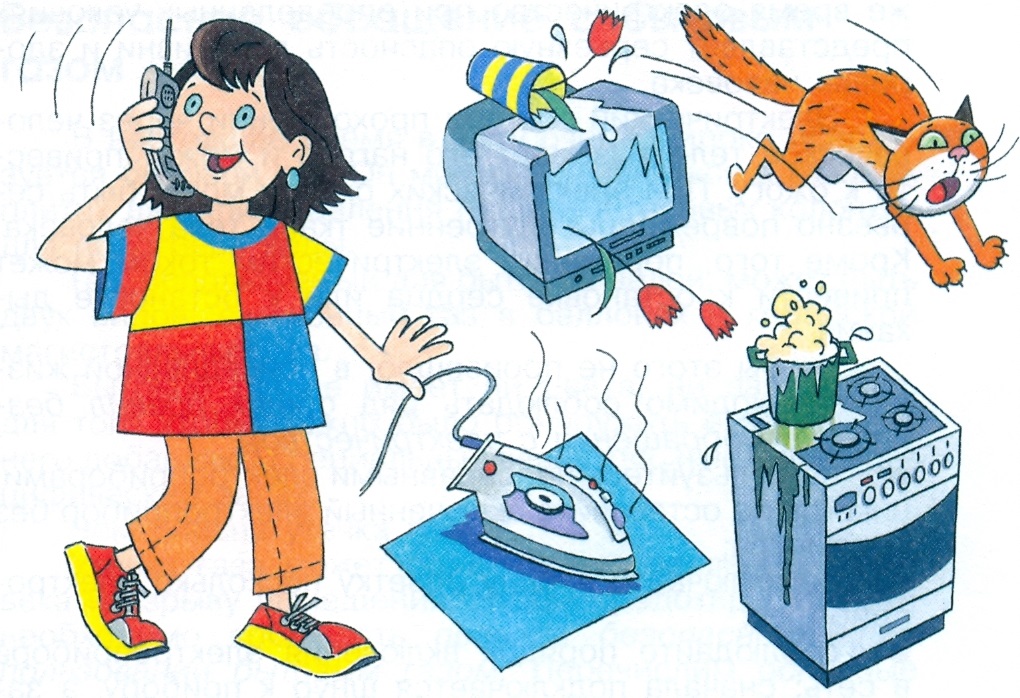 К дальним сёлам, городам, 
Кто идёт по проводам? 
Светлое Величество! Это … 
(электричество)
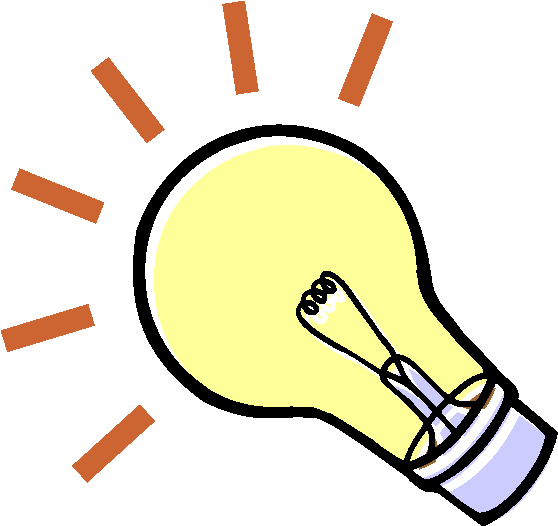 Дом — стеклянный пузырёк, А живёт в нём огонёк. 
Днём он спит, 
а как проснётся – 
Ярким пламенем зажжётся.
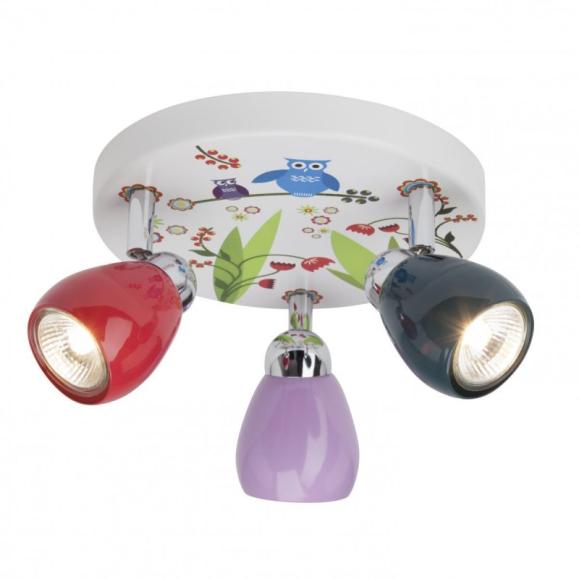 А по центру потолка солнышко висит, Как наступит темнота – 
В ней лампочка горит.
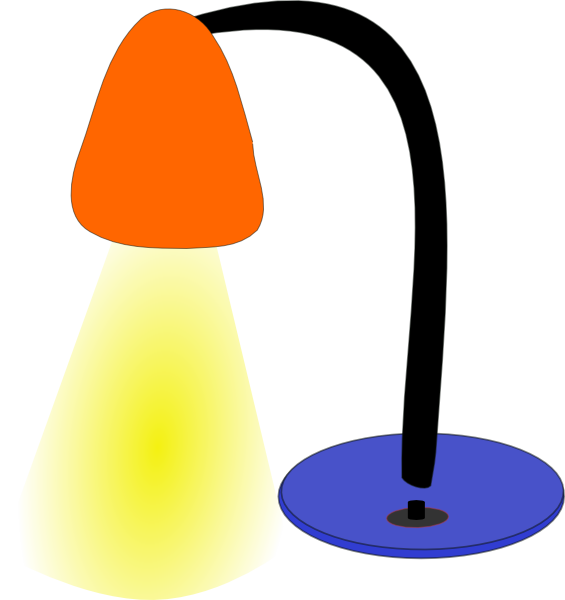 Свет идёт не с потолка,Свет даёт моя рука. -Я включаю и Она Как домашняя лунаСветит около меня, И под ней читаю я.
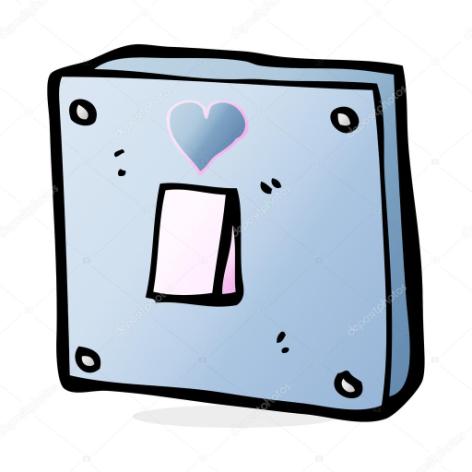 Ночь. Но если захочу, Щёлкну раз — и свет включу.
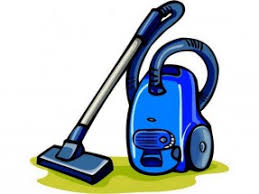 Я не хвастая скажу: Всех друзей омоложу! Идут ко мне унылые - С морщинками и складками, Уходят очень милые - Весёлые и гладкие! Значит, я надёжный друг, Электрический … (утюг)
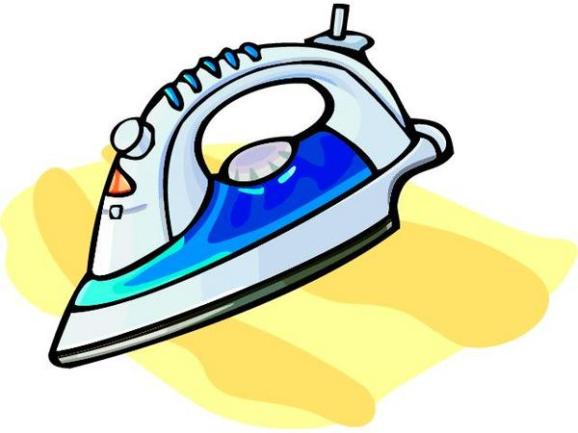 Есть у нас в квартире робот. У него огромный хобот. Любит робот чистоту 
И гудит, как лайнер: «Ту-у-у…» Он охотно пыль глотает, 
Не болеет, не чихает.
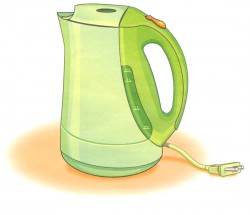 Я пыхчу, пыхчу, пыхчу,Больше греться не хочу.Крышка громко зазвенела:«Пейте чай, вода вскипела!»
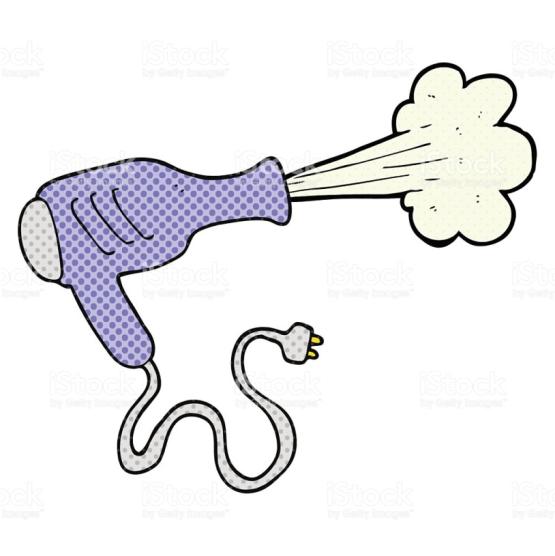 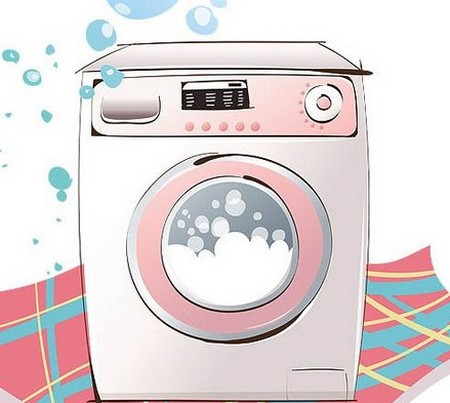 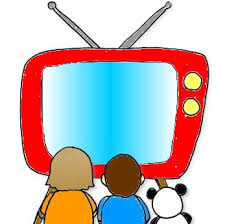 Утюг горячий не игрушка, Утюг опаснее, чем  пушка.За ним внимательно следи, Не то пожар ждет впереди!
Не оставляй электроприборы без присмотра !
Если все приборы разом,ты в одну розетку включишь,Ты пожар проводки сразуВ этой комнате получишь!
Не перегружай электросеть!
Спицы в розетку засунул едваИскры и пламя до потолка!
Не суй в розетку предметы и пальцы!
Неисправную гирлянду лучше не включать,Чтоб пожарных и врачей в дом не вызывать.
Не пользуйся неисправными электроприборами!
Не тяни вилку из розетки за провод!
Не лезь и даже не подходи к трансформаторной будке!
Не бросай ничего на провода и не играй вблизи!
Не прикасайся к электроприборам мокрыми руками!
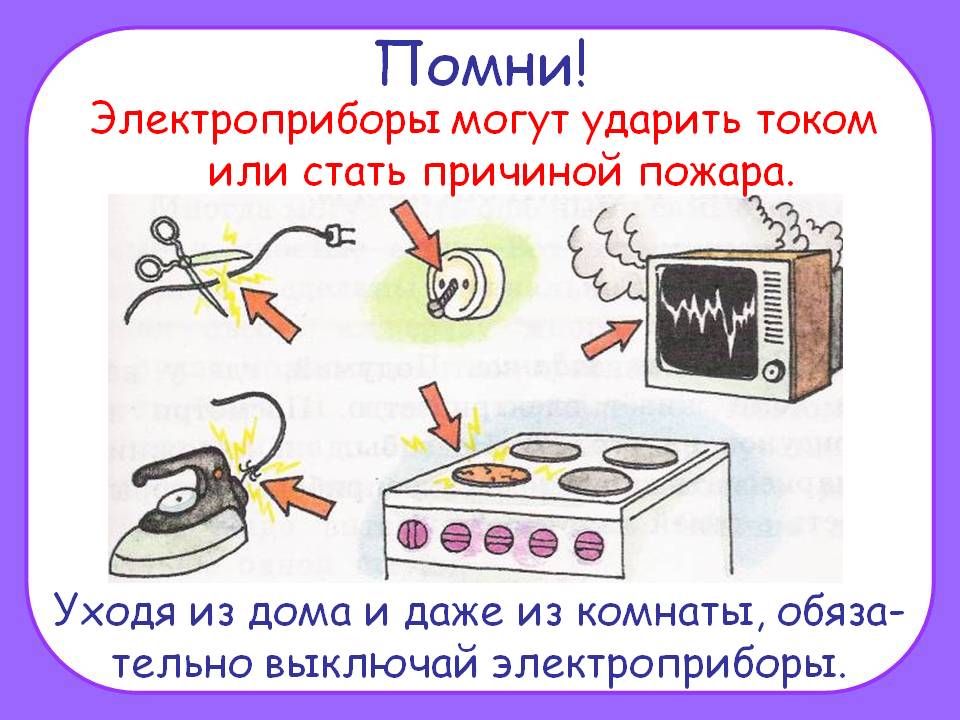 Помни и соблюдай правила
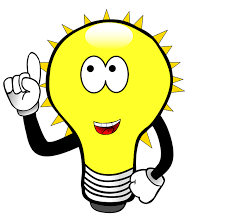 электробезопасности!